OLGU
23 yaş kadın hasta
4 gündür devam eden ishal şikayetiyle başvuruyor
Bilinen sistemik hastalığı, ilaç kullanımı yok


  Hastaya nasıl yaklaşmalıyız?
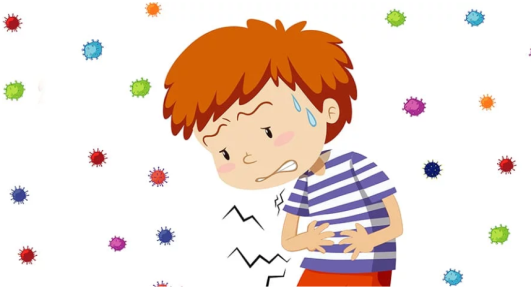 İSHALLİ HASTAYA YAKLAŞIM
Araş. Gör. Dr. Kübra Şentürk
14.06.2022
Amaç
Erişkin hastalarda ishale yaklaşım hakkında bilgi vermek
Öğrenim hedefleri
İshalin tanımını yapabilmek
İshali sınıflandırabilmek
İshal etiyolojisini sayabilmek
İshalde birinci basamakta istenecek tetkikleri sayabilmek
İshal tedavisini planlayabilmek
Sevk kriterlerini sayabilmek
Sunum Planı
Tanım
Epidemiyoloji
Patofizyoloji 
Sınıflandırma 
Etiyoloji
Anamnez ve fizik muayene
Tetkik
Tedavi planı
Sevk kriterleri
Tanım
[Speaker Notes: Bozulmuş su emilimi ve/veya bağırsak tarafından aktif su salgılanması nedeniyle dışkıdaki artan su içeriğini yansıtır]
Epidemiyoloji
İshale bağlı hastalıklar dünyada yılda 2,5 milyon ölümden sorumlu
Enfesiyöz ishalli hastalıklar, dünyada morbidite ve mortalite nedeni olarak 2. sırada
< 5 yaş, ölümlerin %18’ i
Kronik ishal prevalansı yetişkinlerde %1-5


ABD’de:
Yılda yaklaşık 48 milyon gıda kaynaklı ishalli hastalık
128.000'den fazla hastaneye yatış
3.000 ölüm
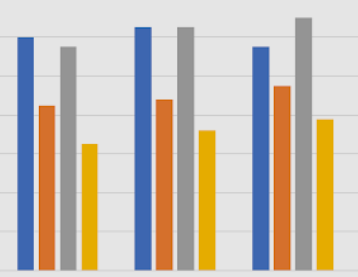 Epidemiyoloji
Gelişmekte olan ülkelerde, akut ishalin nedenleri hala büyük ölçüde kontamine gıda ve su kaynaklarıyla ilgili

Türkiye’de 
Tüm yaş gruplarında 13.sırada ( %1,2 ) 
0-14 yaş, 4. sırada ( %6,2 )
Ölüme neden olan hastalıkların %1,5’ i AGE
[Speaker Notes: Bu da önlenebilir bir halk sağlığı olduğunun göstergesi]
Patofizyoloji
Suyun bağırsaklardan emilimi:
Besin ve elektrolitlerin oluşturduğu solüt materyalin luminal transportu sırasında oluşan osmotik güçlerin etkisiyledir
 Normalde:
Emilim ve sekresyon eş zamanlıdır; emilim daha fazladır
      
Emilimde azalma veya sekresyonda artış olması intraluminal sıvı miktarının artmasına ve sonuç olarak ishale neden olur
Sınıflandırma
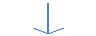 Akut İshal Etiyolojisi
Enfeksiyöz Nedenler
Viral
Norovirüs
Rotavirus
Enterik adenovirüs (serotip 40,41) 
Coronavirus
Astrovirüs
CMV
HIV
[Speaker Notes: Norovirus, erişkinde sporodik ve epidemik en sık ishal etkeni, Dünya’ da viral gastroenteritlerin %80’ inden sorumlu
Norovirus: Bulaşma:Yuvalarda, göçmen kamplarında, tatil yapılan kamplarda, hastanelerde, okullarda, restoranlarda, gemilerde, askeri birliklerde,]
Akut İshal Etiyolojisi
Enfeksiyöz Nedenler
Bakteriyel
Shigella spp
Salmonella spp
E.coli spp
C.jejuni
Yersinia spp
V.cholerae
C.difficile
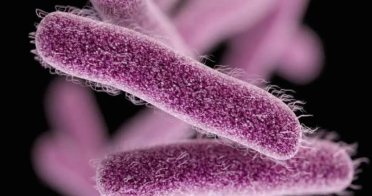 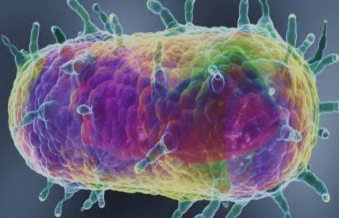 [Speaker Notes: Bakteriyel enfeksiyonlar daha çok seyahat, komorbiditeler ve gıda kaynaklı hastalıklarla ilişkilidir
Türkiye’ de en sık bakteriyel etkenler; Campylobacter, Salmonella, Shigella]
Akut İshal Etiyolojisi
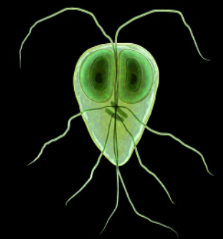 Enfeksiyöz Nedenler
Paraziter
Giardia intestinalis
E.histolytica
Cryptosporidium parvum
Balantidum coli
Isospora belli
Cyclospora cayetanensis
Strongyloides
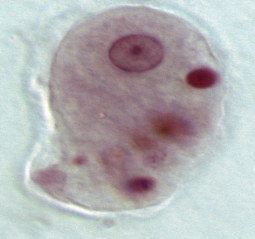 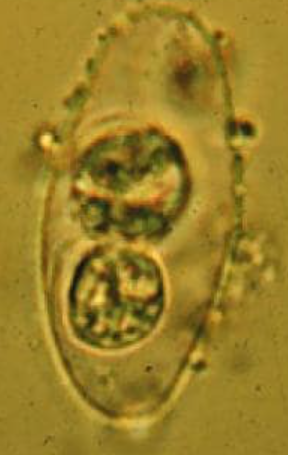 Wendy Barr, Andrew Smith, Acute Diarrhea in Adults: American Family Physician, 2014 Feb 1;89(3):180-189.
[Speaker Notes: Bağırsak mukozasında önemli bir bozulma olmaksızın bağırsak sekresyonu artar
Mukozal bütünlüğü bozma olasılığı daha yüksektir, bu da doku invazyonu ve yıkımına neden olabilir]
Akut İshal Etiyolojisi
Nonenfeksiyöz Nedenler
Acil yaklaşım gerektiren durumlar
Akut apandisit, İntususepsiyon, Divertikülit, İskemik enterokolit, Mezenter arter/ven oklüzyonu 
İlaç kaynaklı
Antibiyotikler, Laksatifler, Antiasitler, PPI, Antineoplastikler, SSRI, oral Mg, 
   C vitamini
Ekstraintestinal Enfeksiyonlar
[Speaker Notes: Ab:eritromisin, amoksisilin klavulanat,
Ekstraintestinal Enfeksiyonlar: Sepsis, Üriner sistem enfeksiyonu ,Solunum yolu enfeksiyonu,]
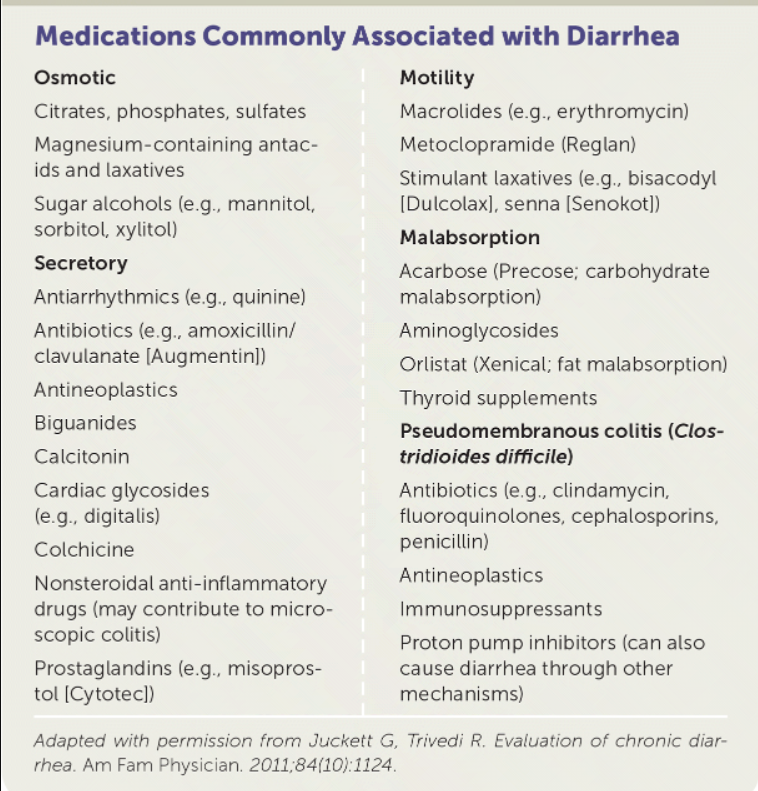 Nonenfeksiyöz Nedenler
Kronik İshal Etiyolojisi
Enfeksiyöz Nedenler
Viral
Bakteriyel
Paraziter
[Speaker Notes: Ülserleyici viral enfeksiyonlar (örneğin, herpes simpleks, sitomegalovirüs
İmmün yetmezliği olanlarda Campylobacter veya Salmonella gibi akut diyarenin yaygın enfeksiyöz nedenleri kalıcı ishale neden olabilir. Psödomembranöz kolit ( Clostridioides difficile)
İnvaziv bakteriyel enfeksiyon (örneğin, tüberküloz, yersinia
Parazit giardia, İstilacı parazit enfeksiyonu (örneğin, Entamoeba
Wipple hastalığı:]
Kronik İshal Etiyolojisi
Nonenfeksiyöz Nedenler
Kronik İshal Etiyolojisi
Nonenfeksiyöz Nedenler
Sulu İshal
Fonsiyonel bozukluklar
Fonsiyonel diyare, İrritabl bağırsak sendromu (İBS)
Sekretuar bozukluklar
Yağ asidi malabsorbsiyonu, Endokrin bozukluklar, Alkolizm, Mikroskobik kolit, Noroendokrin tümörler, Vaskülitler
Ozmotik bozukluklar
Karbonhidrat malabsorbsiyonu, Çölyak hastalığı
[Speaker Notes: Rekürren karın ağrısı (>6 ay önce başlayıp son 3 ayda her hafta, haftada en az 1 gün olmalı) ve aşağıdaki 3 semptomdan 2’si olmalıdır:Defekasyon ilişkili ağrı Defekasyon sıklığında değişiklik  Gayta şeklinde değişiklik
Endokrin bozukluklar:hipertiroidi
Noroendokrin tümörler: karsinoid sendrom
Vaskülitler:Behçet]
Kronik İshal Etiyolojisi
Nonenfeksiyöz Nedenler
Yağlı İshal
Malabsorbtif bozukluklar
Amiloidoz, Kronik mezenterik iskemi
Sindirim bozuklukları
Hepatobiliyer bozukluklar, Pankreas ekzokrin yetmezliği
[Speaker Notes: Karbonhidrat malabsorpsiyonu (örneğin, laktoz, fruktoz); yağlı bir malabsorptif ishale de neden olabilir
Yetersiz lümen safra asidi: Distal ileal hastalık veya rezeksiyon öyküsü,
Çölyak hastalığı; yağlı bir malabsorptif ishale de neden olabilir
Pankreas ekzokrin yetmezliği: Diabetes mellitus, kistik fibroz, kronik pankreatit öyküsü]
Kronik İshal Etiyolojisi
Nonenfeksiyöz Nedenler
İnflamatuar İshal
İnflamatuar bağırsak hastalığı
Kolorektal kanser
Radyasyon koliti
İskemik kolit
[Speaker Notes: inflamatuar ishal: Kanlı veya pürülan dışkı, Fekal lökositler, kan, laktoferrin veya kalprotektin varlığı
İskemik kolit (genellikle akut fakat kronik olabilir)]
Öykü
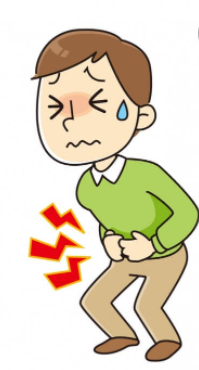 Hasta gerçekten ishal mi?
Fekal inkontinans
Fekal inpaction
               ekarte edilmeli
[Speaker Notes: Fekal inkontinans: anamnez klinik şüphe varsa rektal tuşe(anal sfinkter tonusu)
Fekal inpaction: kronik kabızlığı olan hastalarda anüsten dışarı atılamayan büyük sertleşmiş gaytanın varlığı, impakte gaytanın etrafından sızan sekresyonun anüsten dışarı gelmesi hali hasta tarafından ishal olarak tanımlanabilir]
Öykü
Hastanın yaşı
İshalin başlangıç zamanı ve süresi 
Dışkının özelliği (sulu, kanlı, mukuslu) 
Dışkılama sıklığı ve miktarı 
Kusma olup olmadığı: Kusmanın sayısı ve süresi 
Ateş varlığı
Karın ağrısı (kramp veya tenezm) varlığı: Karın ağrısının yeri, özelliği
İshalden önceki beslenme durumu
Benzer semptomlara sahip kişilerin varlığı
Yakın zamandaki şüpheli gıda alımı
Gebelik durumu
Seyahat öyküsü
İçme suyu kaynağı 
Hastalığın ortaya çıktığı yer (bakımevi, hastane) 
Meslek (çocuk veya yaşlı bakımevi çalışanı, çocuk servisi hemşiresi vb.) 
Altta yatan hastalık varlığı: Diyabet, kalp, kronik akciğer hastalığı, kronik böbrek yetmezliği, HIV 
Kullanılan ilaç: Laksatif, antibiyotik, antasit, PPI, kolşisin, alkol, steroid
[Speaker Notes: Kusma ön planda: besin zehirlenmesi ( bakteri toksinine bağlı ) veya virüsler
İnvaziv bakteriyel (inflamatuar) ishali daha çok düşündüren semptomlar arasında ateş, tenesmus ve aşırı kanlı dışkı bulunur.
Gebe kadınlarda 12 kat artmış listeriyoz riski vardır]
Öykü
Wendy Barr, Andrew Smith, Acute Diarrhea in Adults: American Family Physician, 2014 Feb 1;89(3):180-189.
Öykü
Wendy Barr, Andrew Smith, Acute Diarrhea in Adults: American Family Physician, 2014 Feb 1;89(3):180-189.
Fizik Muayene
İlk olarak Dehidratasyon belirtileri aranmalı
Vital bulgular;
Nabız (taşikardi)
Ateş 
Kan basıncı (ortostatik hipotansiyon)
Solunum sayısı (takipne)
Oligüri/anüri
Kapiller dolum zamanı
Cilt turgoru
Mukozalardaki kuruluk
Göz kürelerinde çöküklük
Dehidratasyon derecesi
Fizik Muayene
Batın muayenesi
İnspeksiyon
Oksültasyon
Palpasyon
Perküsyon
Rektal muayene
[Speaker Notes: Ateş, inflamatuar ishali daha çok düşündürür
Akut ishalde batında defans, rebound, rijidite olmamalı
Kan, rektal hassasiyet ve dışkı kıvamını değerlendirmede rektal muayene yardımcı olabilir.]
Fizik Muayene
Ekstraintestinal bulgular 
Göz muayenesi (üveit)
Eklemler (artrit)
Akciğer (plevral efüzyon)
Kalp (perikardiyal efüzyon)
Deri (eritema nodozum, piyoderma gangrenosum)
[Speaker Notes: İBH için düşündürür]
Birinci Aşama Tetkikler
Tam kan sayımı
Gayta incelemesi
Gaytada gizli kan
Gayta mikroskopisi
Gaytada parazit incelemesi
Gayta kültürü
Ayakta düz batın grafisi
Elektrolitler 
ESR, CRP
Böbrek fonksiyon testleri
TSH, sT4
Total ve direkt bilirubin, ALT, AST, GGT
[Speaker Notes: Anemi kan kaybını, trombositoz inflamasyonu gösterir. Eozinofili, gıda alerjileri için anlamlıdır. Lenfopeni ise immün yetmezlikler ve protein kaybettiren enteropatileri düşündürmelidir.
Dışkının mikroskopik incelemesinde lökosit varlığı mukozal inflamasyonu gösterir]
Akut İshalde Tetkik
Çoğu akut ishalde test genellikle gerekli değildir !!
Akut ishalli hastada laboratuvar değerlendirmesi gerektiren durumlar:
Hipovolemi bulgularıyla birlikte ileri derecede ishal
Kan ve mukus içeren, az miktarda sık sık kanlı dışkılama
Günde ≥ 6 kez dışkılama veya > 48 saat devam eden ishal
Ateş ≥38,5°C, ciddi karın ağrısı
Hastaneye yatırılan hastalar veya yeni antibiyotik kullanımı olanlar
≥70 yaş veya immünsupresyon
İshalle birlikte sistemik hastalığı olanlar
Birinci Basamakta İshalli Hastaya Yaklaşım/Güncel Gastroenteroloji Dergisi Eylül 2015/A. Ömer ÖZÜTEMİZ
[Speaker Notes: Çoğu sulu ishal kendi kendini sınırladığı için test genellikle endike değildir]
İkinci Aşama Tetkikler
Fekal kalprotektin
Fekal laktoferrin
Clostridium difficile için toksin A-B
Fekal yağ analizi
Fekal pH
Total IgA, anti-endomysial IgA, anti-doku transglutaminaz (tTG) IgA seviyeleri
Kolonoskopi / sigmoidoskopi
[Speaker Notes: Fekal yağ analizi veya yağ için Sudan boyası dahil olmak üzere daha özel dışkı testleri, malabsorptif bozuklukları değerlendirmek için kullanılabilir.
Fekal pH testi hızlıdır ve hasta antibiyotik almıyorsa ofiste yapılabilir. En az 0,5 mL dışkı maddesi toplanır ve numuneye bir şerit nitrazin kağıdı batırılır ve bir renk skalası ile karşılaştırılır. 5.5'ten düşük bir pH, asidik bir numuneyi gösterir ve laktoz intoleransını gösterebilir]
Akut İshalde Tedavi
Rehidrasyon tedavisi
Beslenme
Probiyotikler
Antidiyaretik ilaçlar
Antibiyoterapi
Önleme
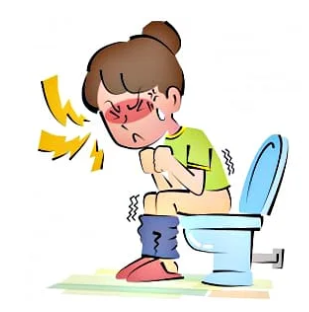 Rehidrasyon tedavisi
Tedavinin ilk adımı rehidrasyon, tercihen de oral rehidrasyon
Erişkin bir hastanın alacağı sıvı miktarı ‘ishal geçene kadar istediğin kadar sıvı ve su iç’ şeklinde tarif ediliyor
ORS, tuzlu ayran ve çorba, ayrıca bol su önerilir
2002 yılında WHO, ORS:1/2 çay kaşığı tuz, 6 çay kaşığı şeker ve 1 litre su
Şiddetli hipovolemisi olan yetişkinlere başlangıçta IV sıvı takviyesi yapılmalı        sevk
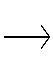 [Speaker Notes: 1 litre kaynatılmış su içine, 2 çorba kaşığı toz şeker, 1 çay kaşığı tuz, 1 çay kaşığı karbonat eklenip karıştırılarak hazırlanır]
Beslenme
Erken yeniden beslenme, enfeksiyonların neden olduğu bağırsak geçirgenliğini azaltır, hastalık süresini kısaltır
Haşlanmış nişastalar ve tuzlu tahıllar (örneğin patates, erişte, pirinç, buğday ve yulaf) sulu ishali olan hastalarda 
Yoğurt, kraker, muz, çorba ve haşlanmış sebzeler de tüketilebilir
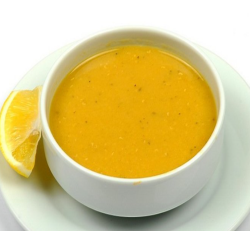 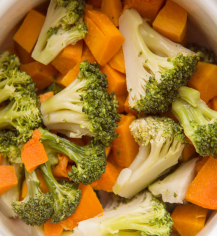 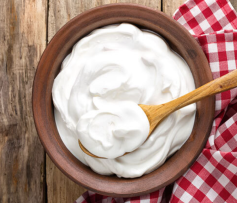 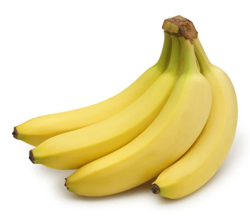 [Speaker Notes: Yoğurt genellikle probiyotik kaynağı olarak tavsiye edilse de, yoğurtta bulunan canlı mikroorganizmaların tümü asidik ortamda hayatta kalamaz]
Beslenme
BRAT diyeti önerilir
muz
pirinç lapası
elma püresi
kızarmış ekmek 
Süt içeren ürünlerden uzak durulması
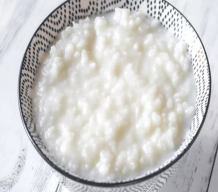 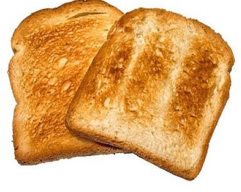 Probiyotikler
Bacillus clausii (Enterogermina)
Bifidobacterium (Maflor)
Saccharomyces boulardii (Reflor, Dıyacure)
gibi etkenleri içeren probiyotikler tedavide kullanılabilir
Probiyotikler
2010 yılında yapılan yetişkinlerde ve çocuklarda 63 randomize kontrollü çalışmayı (birkaç farklı probiyotik preparat kullanarak) içeren bir meta-analizde, probiyotiklerin dört veya daha fazla gün süren genel diyare riskini  %59 oranında azalttığını bulunmuş(1)
2018 yılında akut gastroenterit semptomları ile acil servise başvuran 3 ay - 4 yaş arasındaki 971 çocuk üzerinde yapılan randomize çift kör bir çalışmada, beş günlük bir L. rhamnosus  kürü, plaseboya göre semptom şiddetini veya süresini önemli ölçüde değiştirmemiş(2)
Yine 2018 yılında 3 - 48 aylık 886 çocuk üzerinde benzer şekilde tasarlanmış bir çalışmada, beş gün boyunca verilen L. rhamnosus  ve L. helveticus  plaseboya kıyasla gastroenteritin klinik ilerlemesini, semptomların süresini veya sağlık hizmeti kullanımını değiştirmediği görülmüş(3)
1. Allen SJ, Martinez EG, Gregorio GV, Dans LF. Probiotics for treating acute infectious diarrhoea. Cochrane Database Syst Rev 2010; :CD003048.
2. Schnadower D, Tarr PI, Casper TC, et al. Lactobacillus rhamnosus GG versus Placebo for Acute Gastroenteritis in Children. N Engl J Med 2018; 379:2002.
3. Freedman SB, Williamson-Urquhart S, Farion KJ, et al. Multicenter Trial of a Combination Probiotic for Children with Gastroenteritis. N Engl J Med 2018; 379:2015.
[Speaker Notes: Akut ishal dışında İBS, İBH, yolcu ishali için de probiyotikler açısından pek çok çalışma yapılmış fakat bir sonuca varılamamıştır]
Antidiyaretik Tedavi
Aşırı sıvı ve elektrolit kaybını önlemek için bulantı-kusmayı kontrol edici ilaçlar gerektiğinde kullanılabilir
Ondansetron, metoklopramid, dimenhidrinat, domperidon
Antimotilite ajanı loperamid 
Yolcu ishali için antibiyotiklerle birlikte verildiğinde diyarenin süresini bir güne kadar azaltabilir ve 24 ve 48 saatte klinik iyileşme olasılığını artırabilir
[Speaker Notes: Ondansetron>>zofer, zofran   metoklopramid>>metpamid   dimehidrinat>>dramamin   
domperidon>>motilium

Bir loperamid/simetikon kombinasyonu, tek başına her iki ilaca kıyasla akut spesifik olmayan diyare ve gazla ilgili şikayetlerde daha hızlı bir rahatlama göstermiş]
Antibiyoterapi
Çoğu yetişkin için akut ishalde rutin antibiyotik kullanımı önerilmez!!
akut ishal çoğunlukla kendi kendini sınırlar  
etken çoğunlukla virüsler
şiddetli olmayan sulu ishal
Antibiyotiklerin gereksiz kullanımı:
antibiyotik direnci (örn. Campylobacter )
normal floranın zarar görmesine 
hastalığın uzamasına (örn. C. difficile ile süperenfeksiyon ),
taşıyıcılık durumunun uzamasına 
                 neden olabilir
Antibiyoterapi
Birinci Basamakta İshalli Hastaya Yaklaşım/Güncel Gastroenteroloji Dergisi Eylül 2015/A. Ömer ÖZÜTEMİZ
Antibiyoterapi
Ampirik tedavi
Siprofloksasin 500 mg 2x1, 5 gün
Ko-trimoksazol 2x1 ve/veya Eritromisin (250-500 mg, 2x1) birlikte verilebilir
Birinci Basamakta İshalli Hastaya Yaklaşım/Güncel Gastroenteroloji Dergisi Eylül 2015/A. Ömer ÖZÜTEMİZ
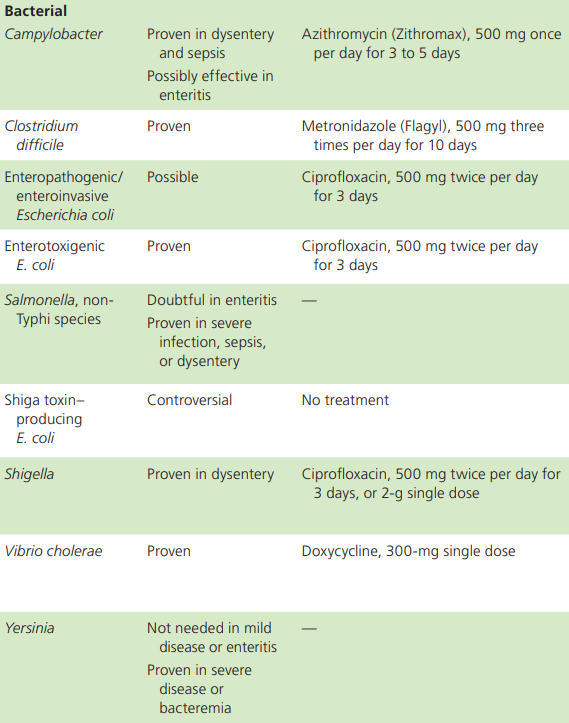 Antibiyoterapi
Wendy Barr, Andrew Smith, Acute Diarrhea in Adults: American Family Physician, 2014 Feb 1;89(3):180-189.
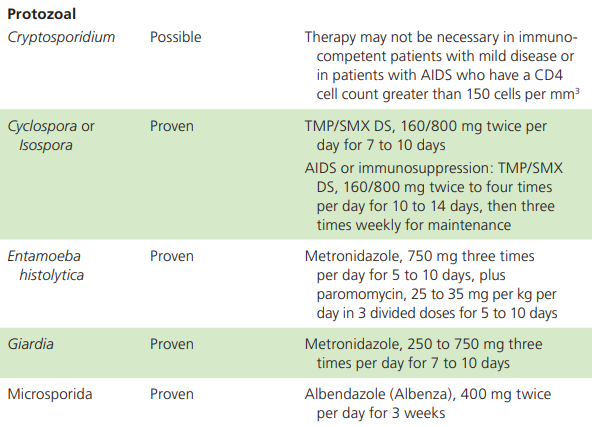 Antibiyoterapi
Wendy Barr, Andrew Smith, Acute Diarrhea in Adults: American Family Physician, 2014 Feb 1;89(3):180-189.
[Speaker Notes: Kolerada: tetrasiklin direnci yaygın olduğu için alternatif olarak azitromisin 1 gr tek doz kullanılabilir]
Önleme
[Speaker Notes: Gelişmekte olan ülkelerde, akut ishalin nedenleri hala büyük ölçüde kontamine gıda ve su kaynaklarıyla ilgili
Gıda zehirlenmesi riskinizi azaltmak ve kendinizi ve sevdiklerinizi korumak için dört basit gıda güvenliği adımını izlemelisiniz ( temizle, ayır, pişir ve soğut) clean, seperate, cook, chill]
Sevk Kriterleri
OLGU
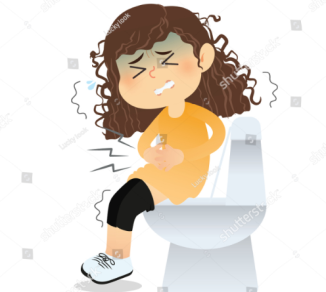 23 yaş kadın hasta
4 gündür devam eden ishal şikayetiyle başvuruyor
Bilinen sistemik hastalığı, ilaç kullanımı yok


  Hastaya nasıl yaklaşmalıyız?
OLGU
Anamnez derinleştirildiğinde:
Günde 4-5 kez defekasyonu olduğu, bulantının eşlik ettiği fakat kusma olmadığı öğreniliyor
Gaytası sulu, gaytada kan görmemiş
Ateşi hiç yükselmemiş
Öğrenci olan hasta sık sık ev dışında yemek yiyormuş
Çevresinde benzer şikayetleri olan kimse yokmuş
OLGU
Fizik muayenede:
Batında hafif hassasiyet var defans, rebound yok
Oskültasyonda bağırsak sesleri artmış
Ateş: 36,8 °C
Diğer sistemik muayeneleri doğal
OLGU
Tedavi- Öneriler
Rehidrasyon
Beslenme
Probiyotik?
Kaynaklar
Rakel Aile Hekimliği, 9. Baskı
Current Aile Hekimliği Tanı ve Tedavi, s:326-331
Kristina Burgers,Briana Linberg, Zachary J. Bevis, Chronic Diarrhea in Adults: Evaluation and Differential Diagnosis: American Family Physician, 2020 Apr 15;101(8):472-480.
Wendy Barr, Andrew Smith, Acute Diarrhea in Adults: American Family Physician, 2014 Feb 1;89(3):180-189.
Birinci Basamakta İshalli Hastaya Yaklaşım/Güncel Gastroenteroloji Dergisi Eylül 2015/A. Ömer ÖZÜTEMİZ
Klimik Uzlaşı Raporu: Gastrointestinal İnfeksiyonlar/Mayıs 2017
https://www.uptodate.com/contents/approach-to-the-adult-with-chronic-diarrhea-in-resource-abundant-settings/contributors
https://www.uptodate.com/contents/approach-to-the-adult-with-acute-diarrhea-in-resource-rich-settings/contributors /
TEŞEKKÜRLER…